The doctor is IN
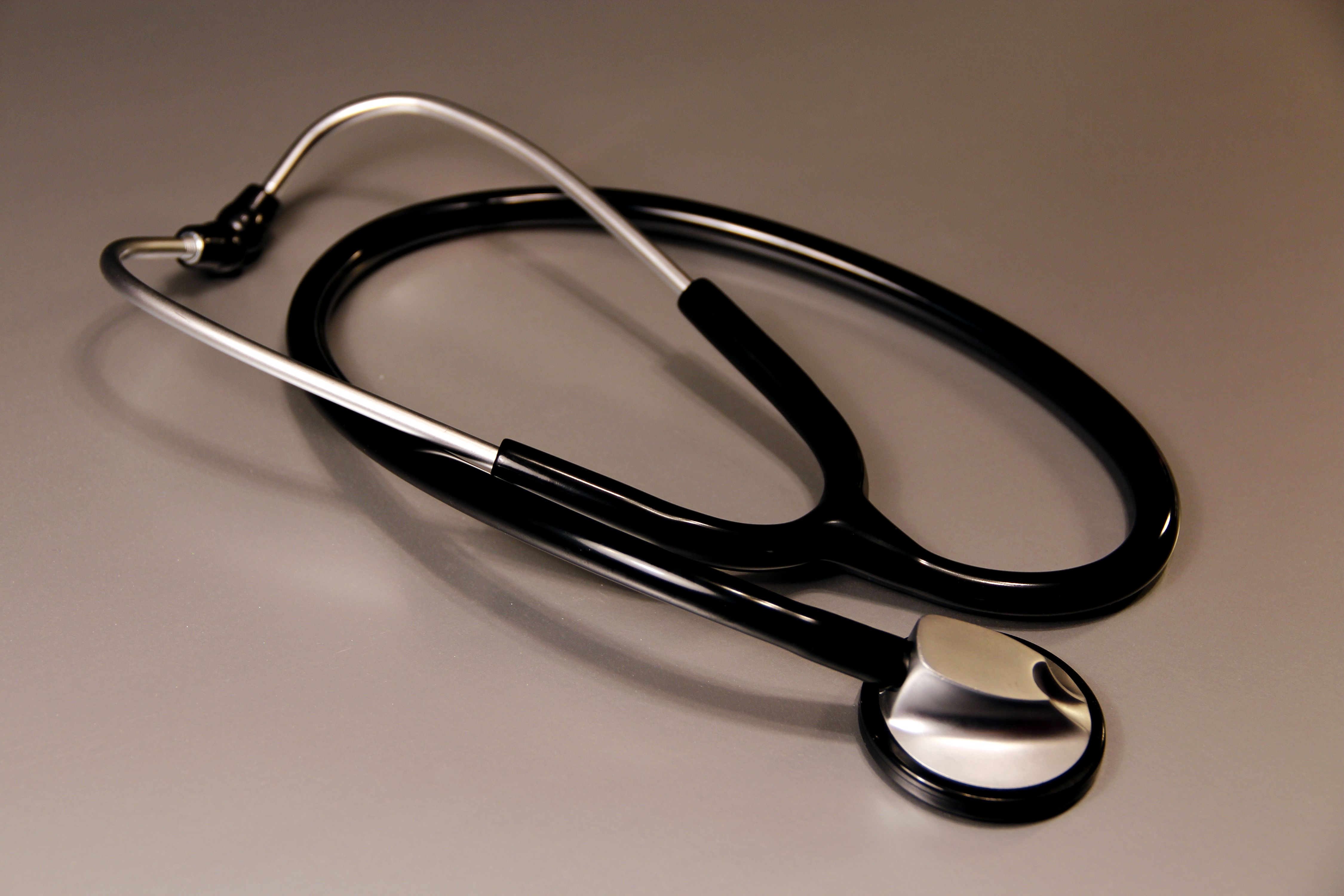 The qualifications & qualities of the physician
The Highest Credentials (Rom. 1:3-6)
The Knowledge and Abilities (John 2:23-25; Heb. 7:25; Matt. 11:28)
Sound Health Himself (Heb. 4:15; 1 Pet. 2:22)
Accessible at ALL Times (2 Cor. 6:2)
ALL Have Access to this Healthcare Provider (1 John 2:2; 1 Tim. 2:3-4)
Sympathy is His Nature (Isa. 53:4-6)
His Cost is Second to None (Isa. 55:1; Rev. 22:17)
The disease he fights to cure
This is NOT a physical illness, but a spiritual one (Rom. 6:6)

Characteristics of this ailment: SIN
Universal (Rom. 3:23)
Each case is different (Gal. 5:19-21; 2 Tim. 3:2-5)
HIGHLY CONTAGIOUS (1 Cor. 15:33; Rom. 5:12)
Fatal if not Addressed in Time (Rom. 6:23)
The 3-part treatment he uses
Immersion in THE WORD OF GOD (Jas. 1:21; Rom. 1:16; 1 Pet. 1:25)
The Blood of Christ (Matt. 26:28; Eph. 1:7; Rev. 1:5)
Application of The Word Through Obedience (Rom. 6:16-18)
Faith in Jesus (Rom. 10:9-10)
Repentance of Past Sins (Acts. 17:30-31; 2 Pet. 3:9)
Immersion in Water (Acts 2:37-39)
Faithfulness in Life (1 John 1:7-10)
His success rate: 100%!!
He has NEVER Lost a Case Where the Patient has Accepted the Treatment. (Isa. 1:18-20)
ALL Failure Lies with the Sick Who do NOT Follow the Treatment, NOT the Physician!
Pride (Gen. 11:1-9; Prov. 16:18; Mark 7:20-23)
Presumptuousness (Matt. 7:21-23)
Procrastination (Acts 24:25-26; 26:28)